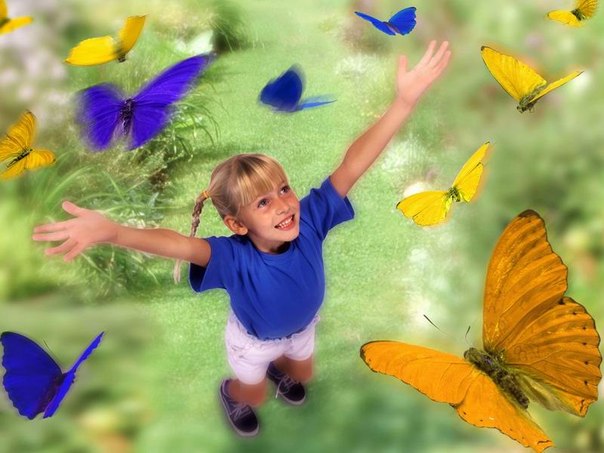 ДӘРЕС-ВИКТОРИНАТАБЫН ЯНЫНА РӘХИМ ИТЕГЕЗ!
1. Кунакка кайчан барырга ярый?а.  Рөхсәтсез, чакырусыз;б.  Алдан сөйләшеп, килешеп;в.   Кайчан телисең.
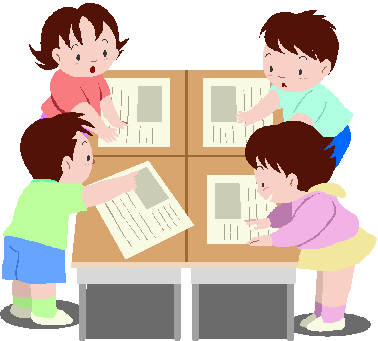 2. Кунакка сәгать ничәгә барырга?а. хуҗалар сәгать ничәгә чакыра, шул вакытта;б.    иртәрәк яки соңга калып;в.  кайчан телисең.
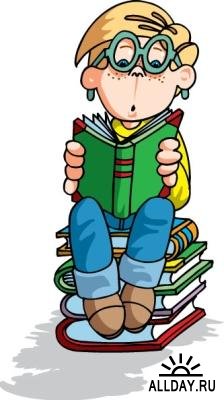 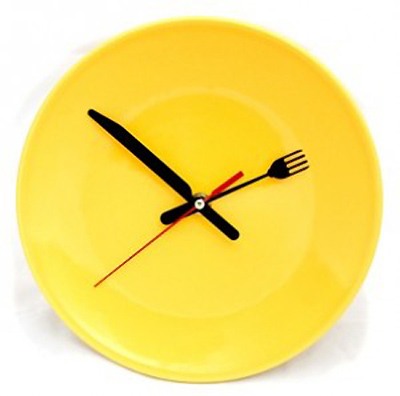 3.Фатирга/ өйгә ничек керергә?а.  Звонокка басып яки ишек шакып;б. Шаулап, кычкырып;в. Ишеккә аяк белән тибеп(пнув).
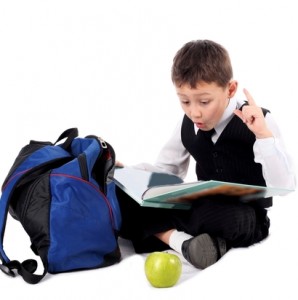 4.Гадәттә, алдан кемнәр керә?а. Кызлар;б. Малайлар;в. Барысы бергә.
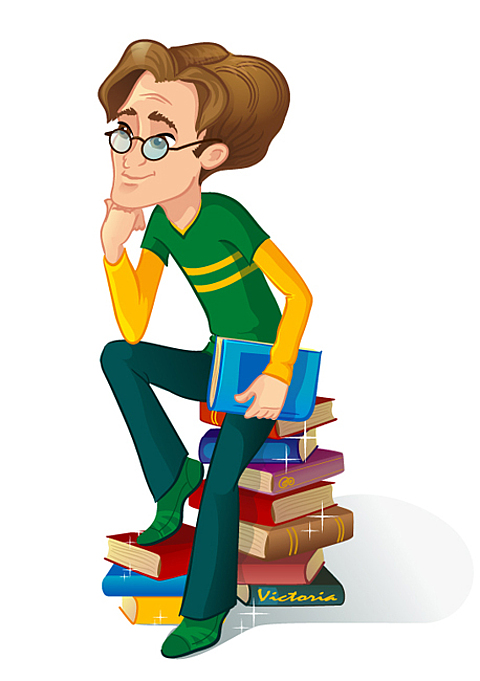 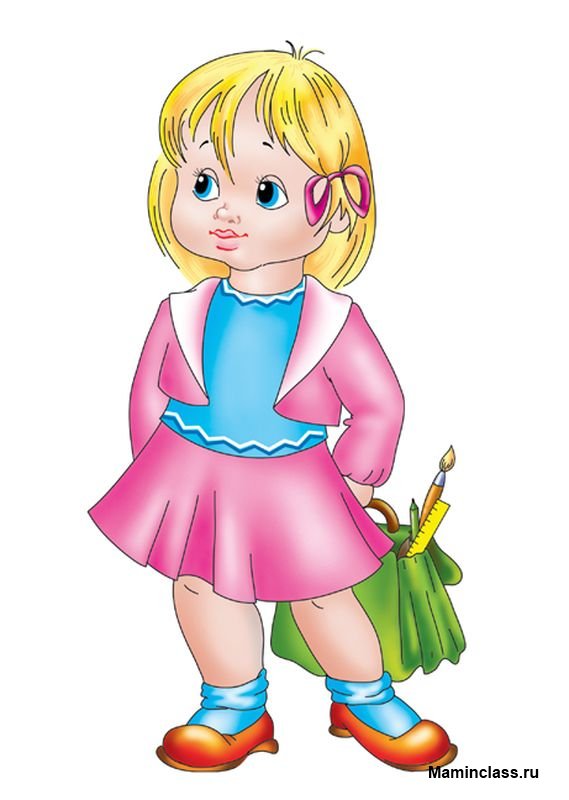 5. Киемнәрне кая куярга?а.Диванга ташларга;б.Элгечкә эләргә;в.Кая телисең.
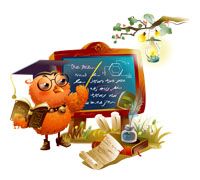 6.Кунакта күпме вакыт булырга мөмкин?а.Бик озак булырга ярамый;б.Күпме телисең.в.Башка кунаклар кебек.
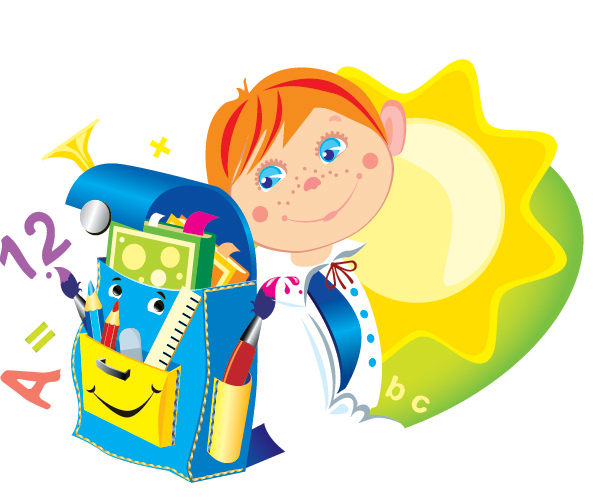 7. Экранда нәрсәләр күрәсез?
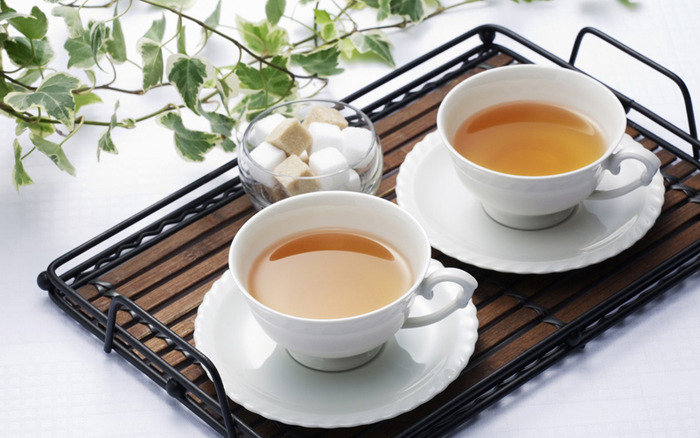 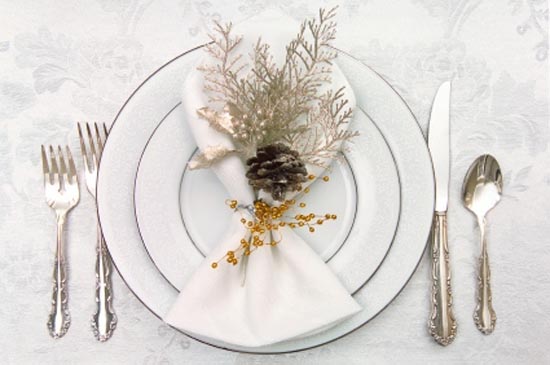 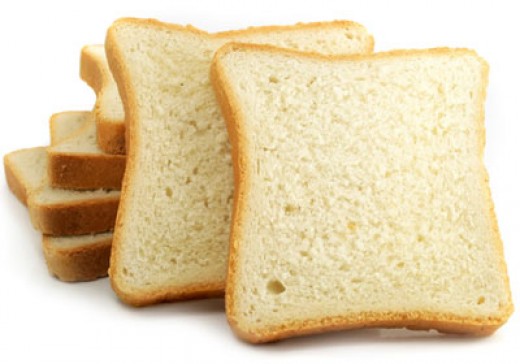 8.Табын янында ничек утырырга кирәк:а.Тәртипле;б.Өстәлгә иелеп;в.Терсәкләрне өстәлгә куеп.
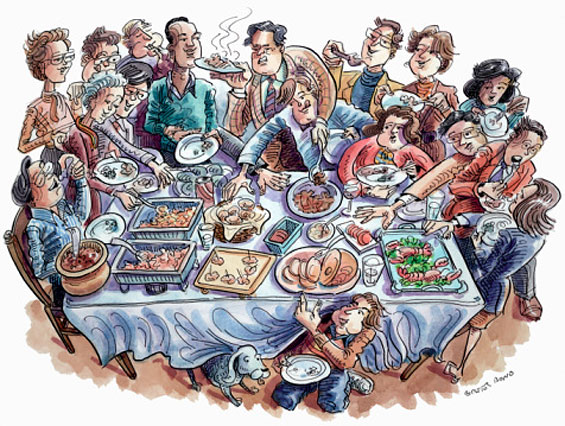 9.Табан янына кайчан утырырга мөмкин?а.Хуҗалар рөхсәте белән;б.Кем кайчан тели;в.Иң беренче булып.
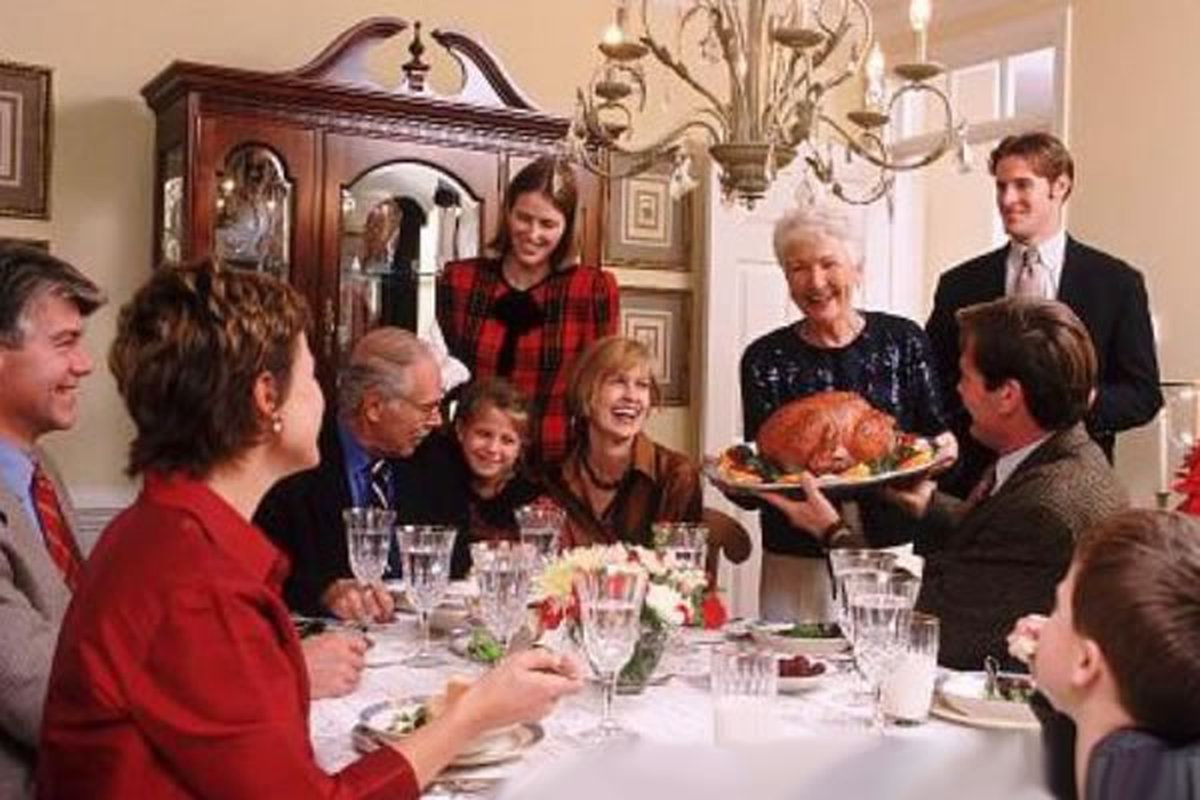 10.Салфетканы(ашъяулыкны) кая куярга?а.Тез өстенә;б.Муенга бәйләргә;в.Кая телисең.
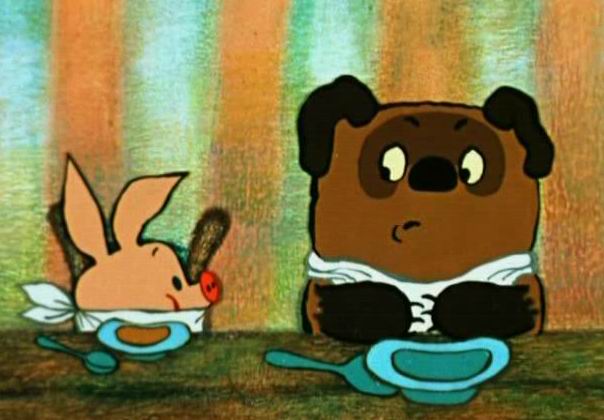 11.Өстәлдә ризык синнән ерак булса, аны ничек алырга?а.өстәл аша сузылып;б.ничек телисең;в.күршең алып бирә.
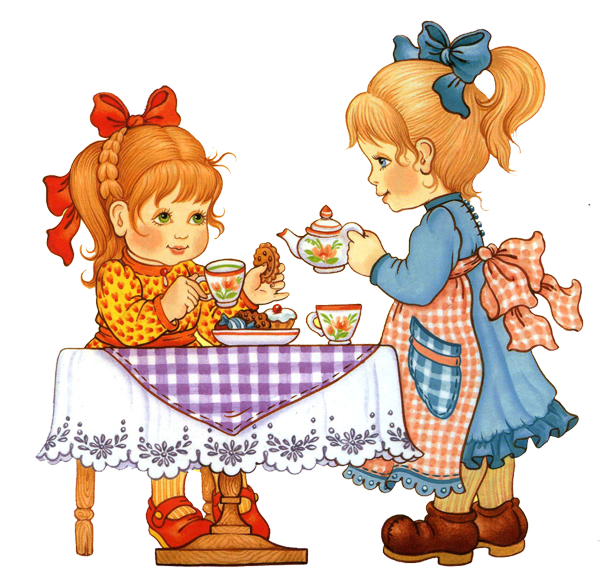 12.Пычак, кашык, чәнечке кая куярга?а.Ашъяулыкка;б.Тәлинкәгә;в.Кая телисең.
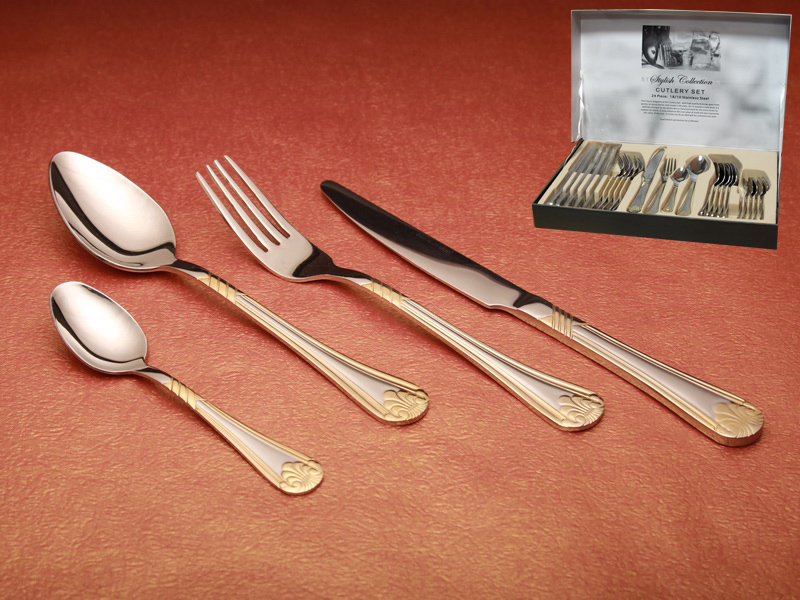 13.Ризыкны калдырырга ярыймы?а.Ашап бетерергә кирәк;б.Тәлинкәдә калдырырга мөмкин;в.Күршеңә бирә аласың.
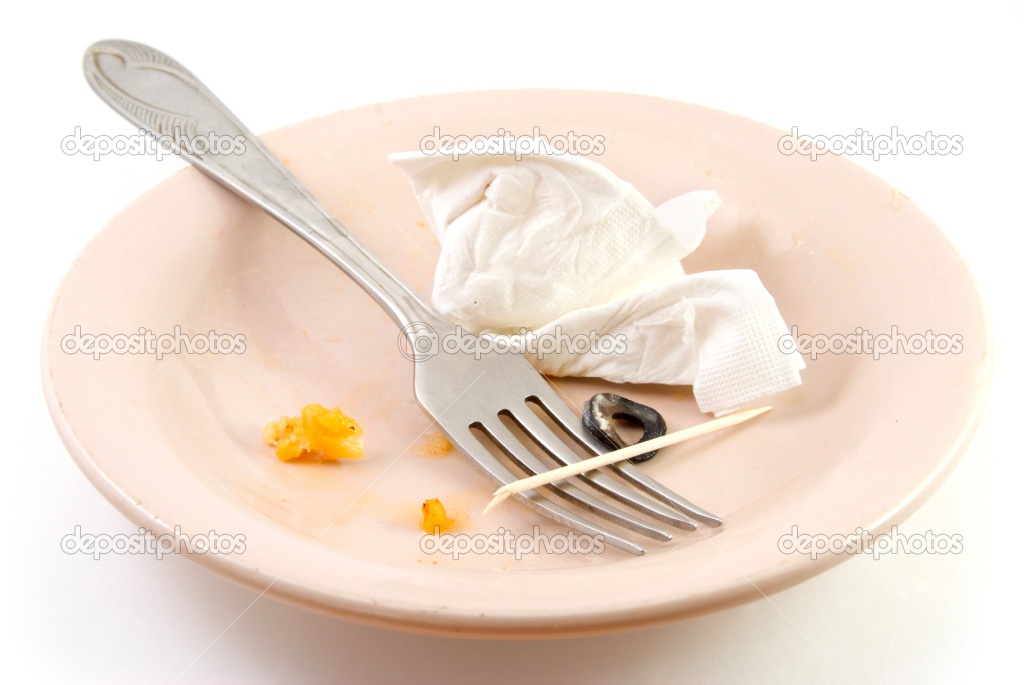 14.Ничек тотсаң дөрес була?а.Пычакны уң кулга, чәнечкене сул кулга;б.Чәнечкене уң кулга, пычакны сул кулга;в.Ничек телисең.
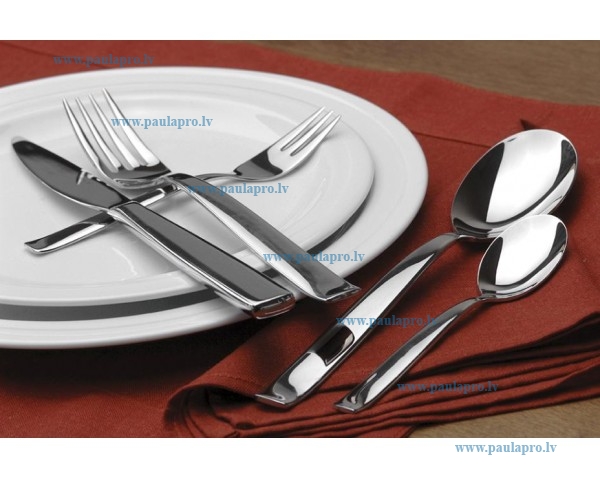 15.Кунактан киткәндә нинди сүзләр әйтергә кирәк?а.Сыегыз өчен зур рәхмәт!б.Мин сезгә беркайчан килмим.в.Безгә кунакка килмәгез.
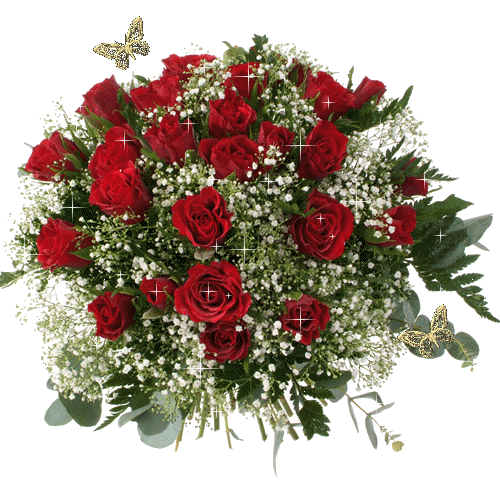 ХИКӘЯ ЯЗЫГЫЗ!(5-6 ҖӨМЛӘ)
КОМАНДАЛАРГА ТЕМА:
«КУНАКТА»
БОЛЕЛЬЩИКЛАРГА ТЕМА
«ТУГАН КӨН»
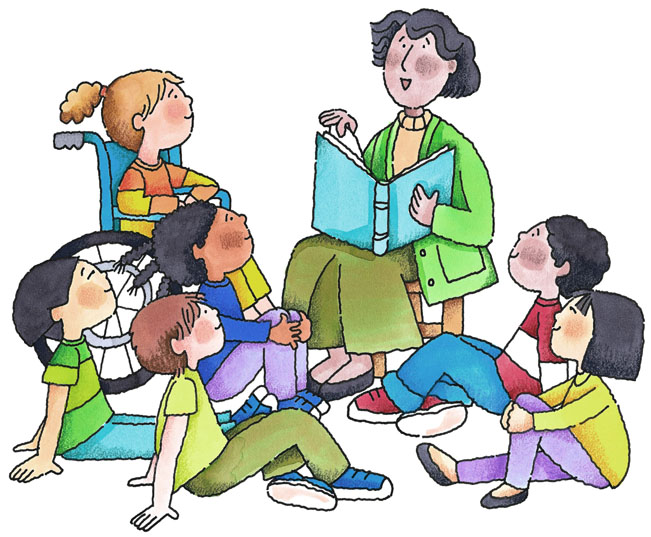 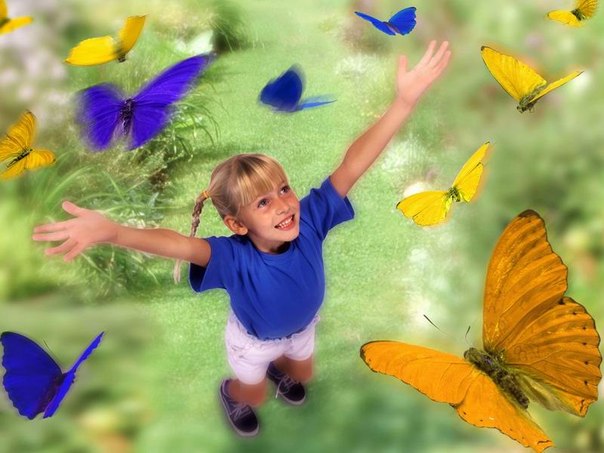 ДӘРЕС-ВИКТОРИНАТАБЫН ЯНЫНА РӘХИМ ИТЕГЕЗ!
ИГЪТИБАРЫГЫЗ ӨЧЕН РӘХМӘТ!